The Evolution of Enrollment Management Marketing
Where Technology and Tradition Meet
Geoff Broome
 Senior Enrollment Solutions Consultant
Capture Higher Ed
How did this all begin?
The History of Enrollment Management Marketing
Started in the 1970’s
How to communicate with potential students?
Fundamental strategies to increase enrollment
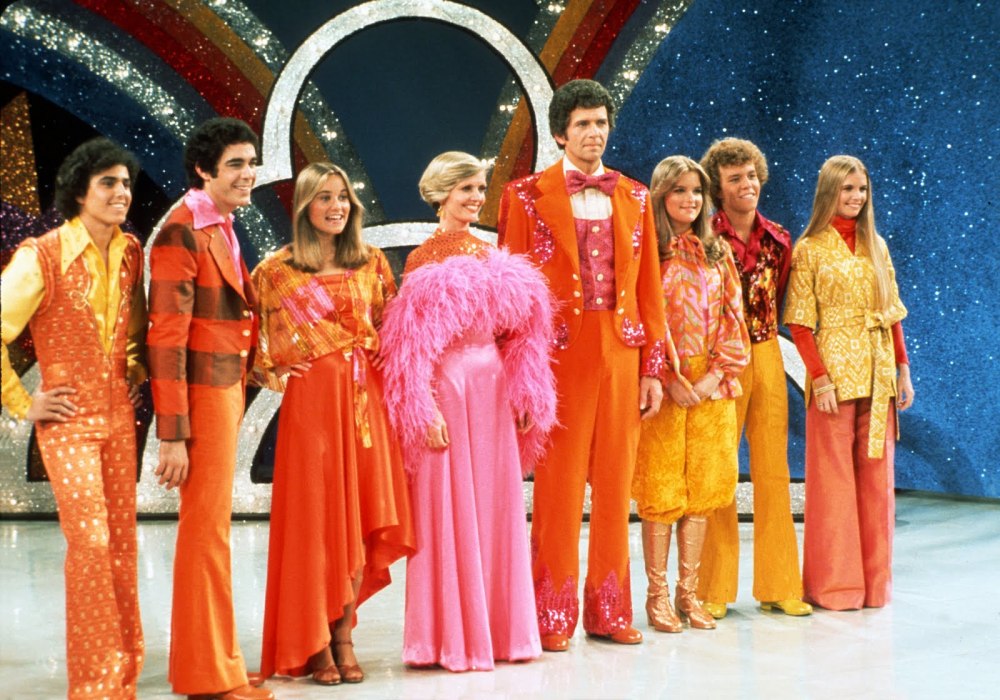 [Speaker Notes: Strategic Enrollment management started in the 1970’s. Before this period there was little data based strategy to enrollment.]
The History of Enrollment Management Marketing
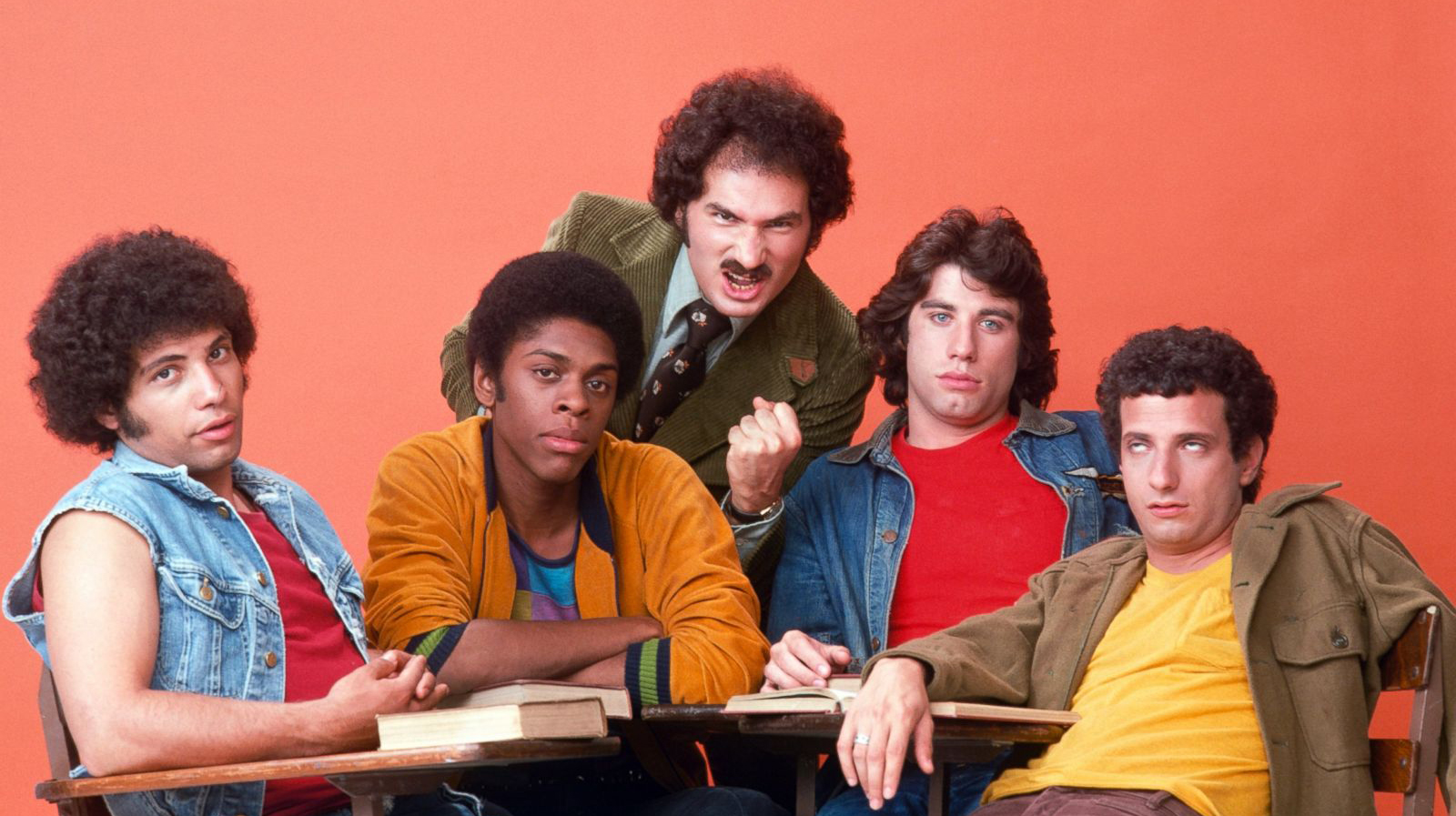 Pen, Paper, Primitive
Paper surveys by Boston College
[Speaker Notes: In the 1970’s Boston College set out to use data to help influence their marketing tactics. The days of guessing were over. They first decided to send out paper surveys to ask questions like: who or what got them interested in Boston College]
The History of Enrollment Management Marketing
First Banner Ad
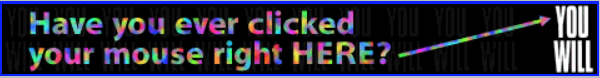 Built and deployed in the 1990's.
There were only 30 million people on the internet at this time.
[Speaker Notes: There was 30 million people on the internet in the 90's. 
There is zero branding on this ad—No one knows it's ATTIt's likely that it was also only served on a few sites, making the impressions very low. 
There are 3.8 BILLION people on the internet today.]
Where are we today?
Where are we today?
Behavioral Intelligence
Data Modelling
Marketing Automation
Industry Expertise
Customizations
Where are we today?
The Capture Solution
Envision
Capture Behavioral Engagement (CBE)
Data Modelling
Marketing Automation
Account Management
Industry Expertise
Technology Partner Integrations
Customizations
Evolving your Enrollment Management Marketing Program
Finding (and getting to know) the right students
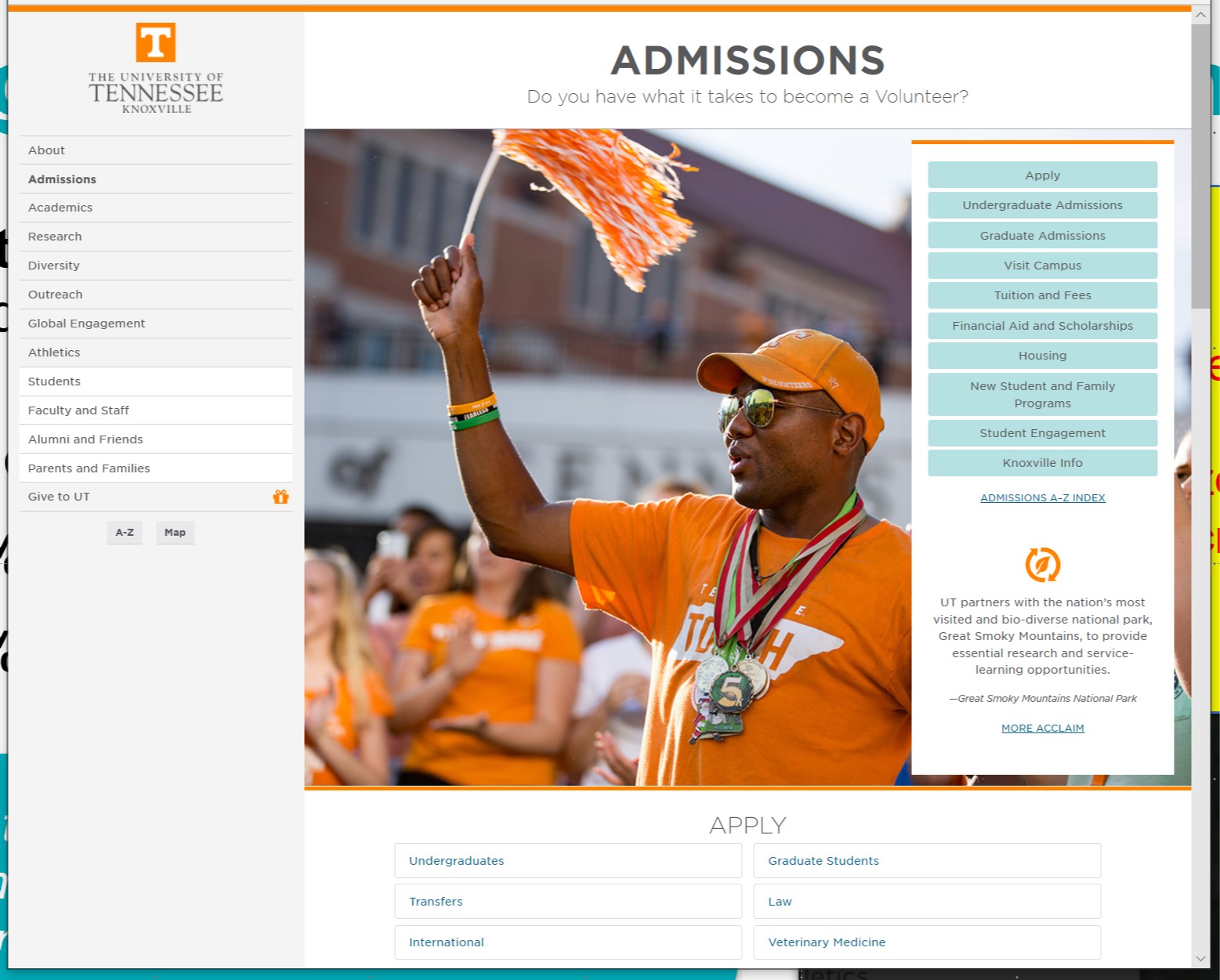 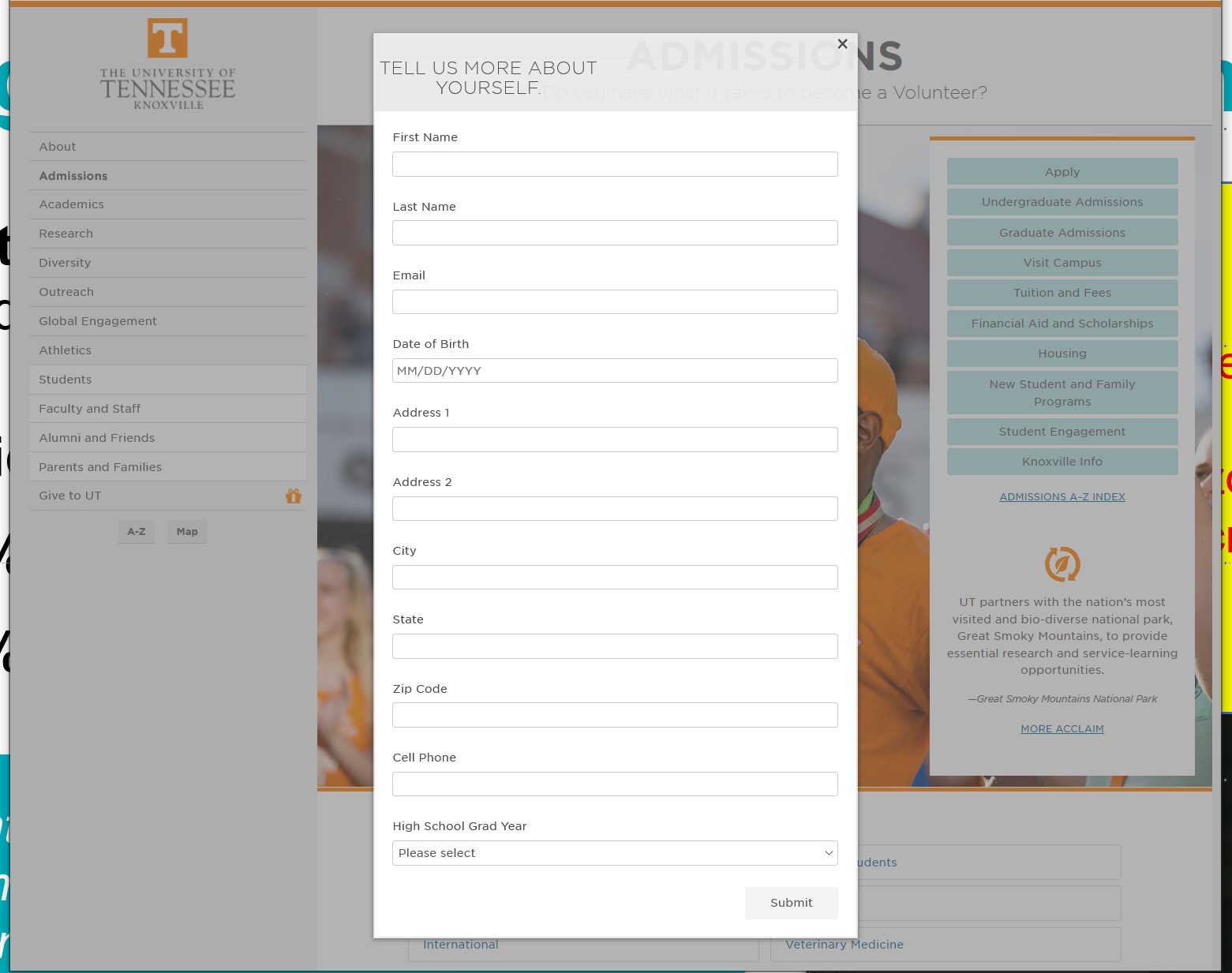 University of Tennessee, Knoxville
Served to anonymous visitors who:
Visit 2 admissions pages and
Visit 2 academics pages 
Ongoing. Results after 27 months.
300k Unique Impressions
30k | 10% Forms Submitted
24k | 80% Stealth Inquiries / Not in Pool
Students that complete a Progressive ID Form are 5x more likely to enroll than traditional inquiries.
Making the personal connection
University of Toledo
Ohio residents
Non-Commuters
Living <25 miles from campus
11 months
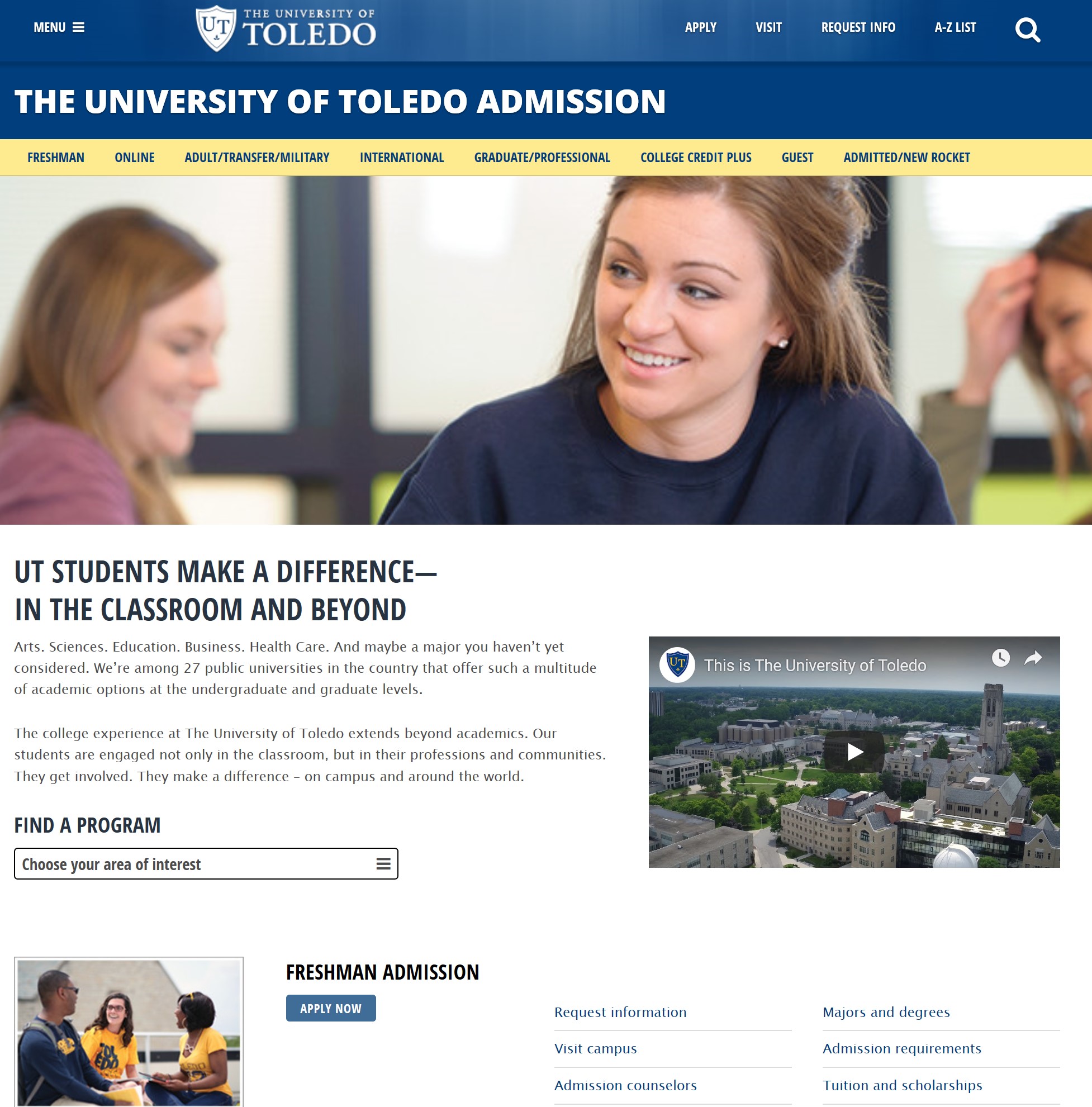 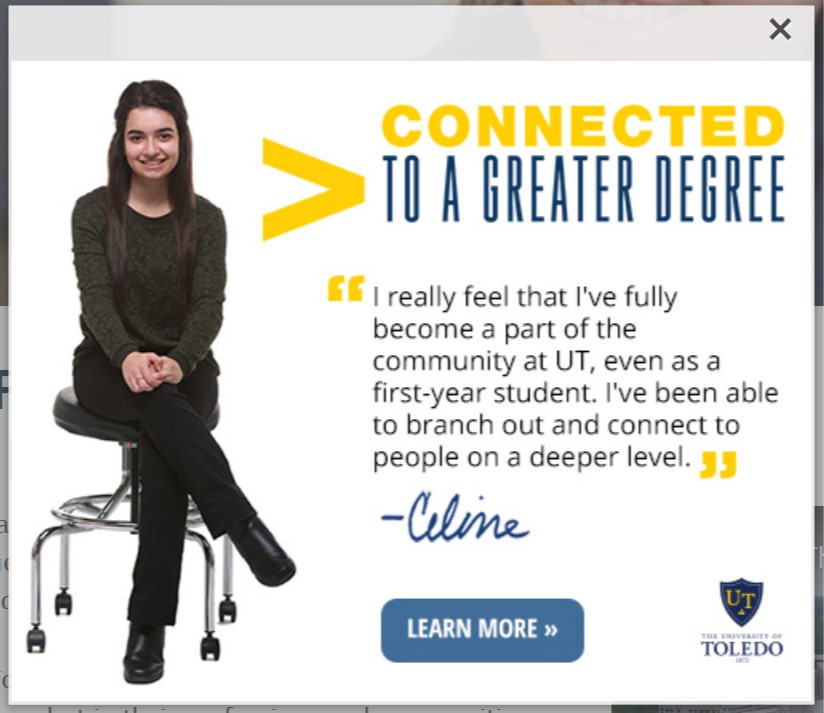 59k Unique Impressions
10k Clicks | 17% Click Through Rate 1,900 | 19% Applied
1,600 | 85% Admitted
860 | 54% Enrolled
Maintaining Momentum
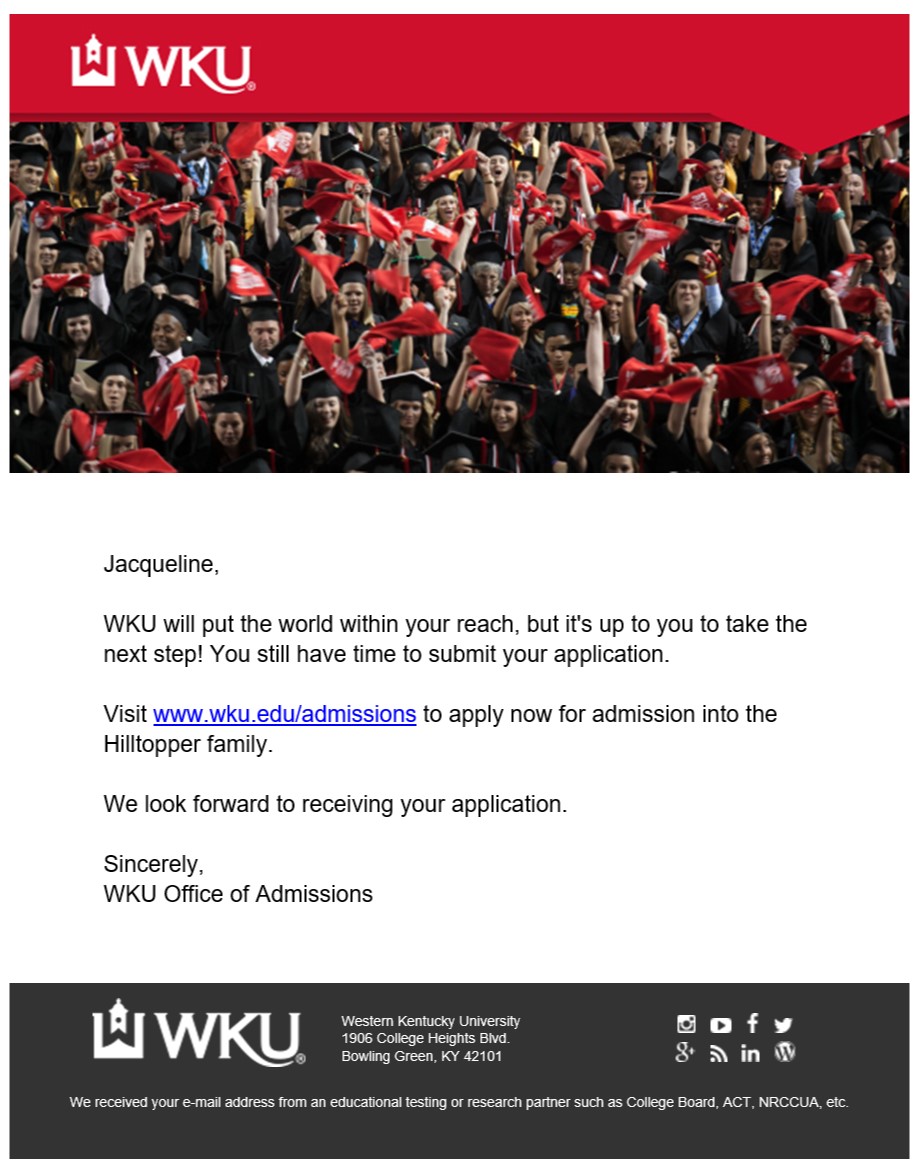 Western Kentucky University
7 month campaign
Identified, Non-applicants in US
Visited Admissions and Financial Aid pages
Email triggered 30 minutes after site visit
5,000 emails triggered
516 | 10% Recipients applied
Digital Advertising
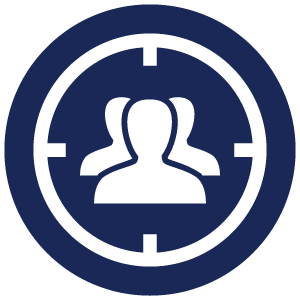 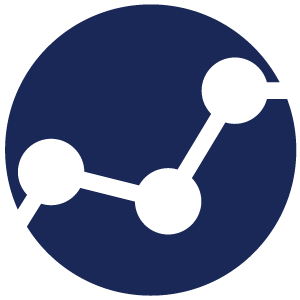 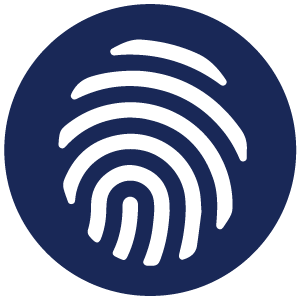 Household IP Targeting 
With 100% accuracy you can reach student households based on their IP address
Retargeting
Students are visiting your site everyday. Keep your school top of mind by serving tailored targeted ads.
Geo-IP Targeting 
Serve your ads to specific locations, such as feeder or competing institutions.
Digital Advertising: IP Targeting
Small private liberal arts university in the south:
316 Deposited Students clicked on HHIP!
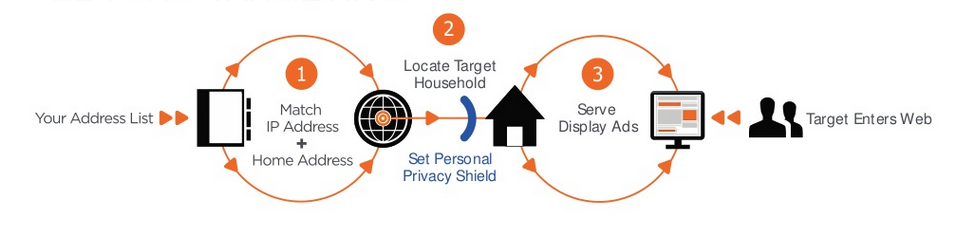 Patent-pending technology to target ads at a household level based on IP address
More accurate targeting = less waste and higher ROI
Let’s review
The Evolution of Enrollment Management Marketing
Pen, Paper, Primitive
Don’t forget the intent of where it all began

Where we are today
Seize the opportunity to evolve your engagement management marketing program

Analog origins, Digital destinations, Student-centered strategies
Celebrate your successes!
Partner Successes | capturehighered.com/successes
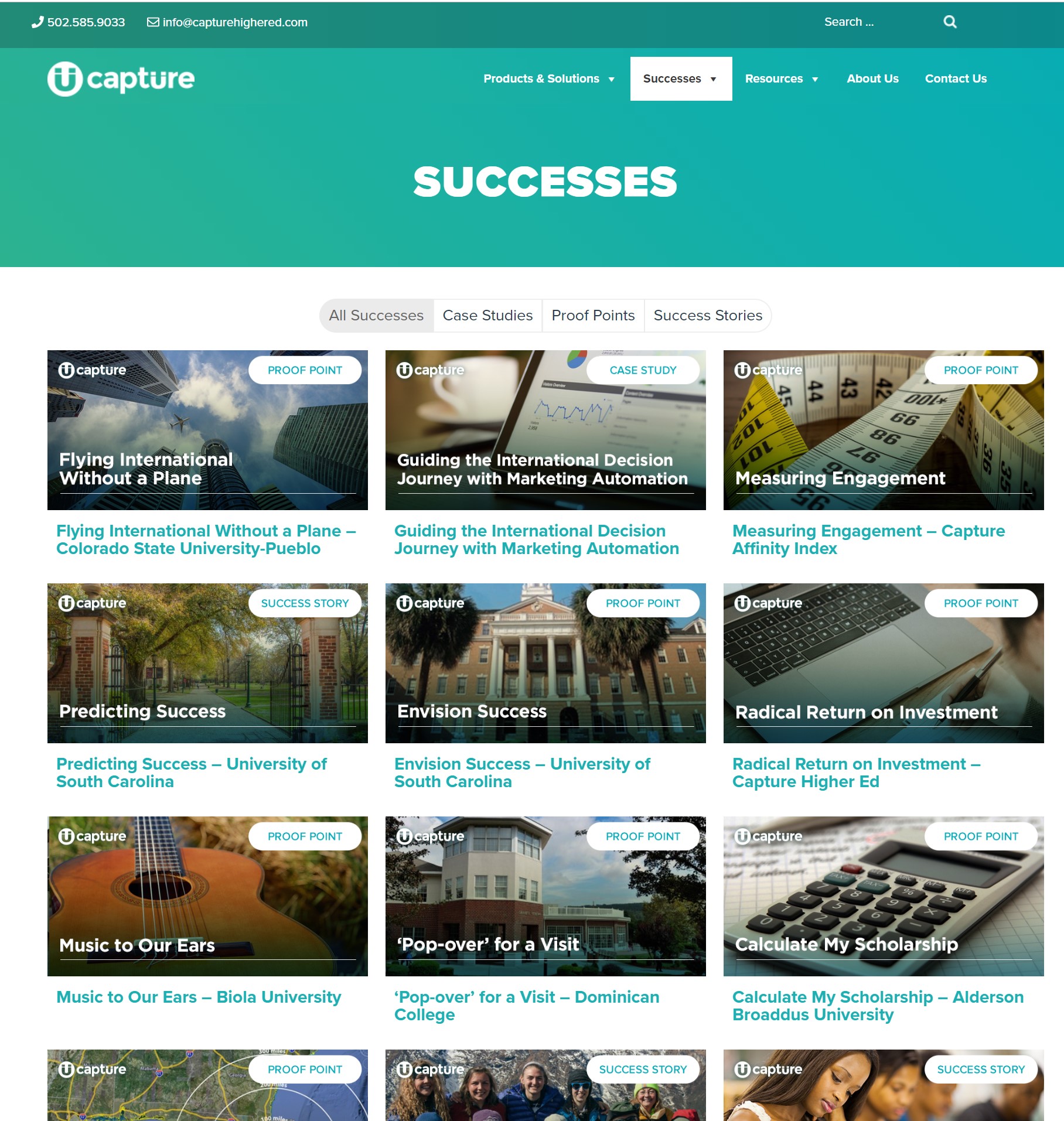 Success Stories
Proof Points
Case Studies
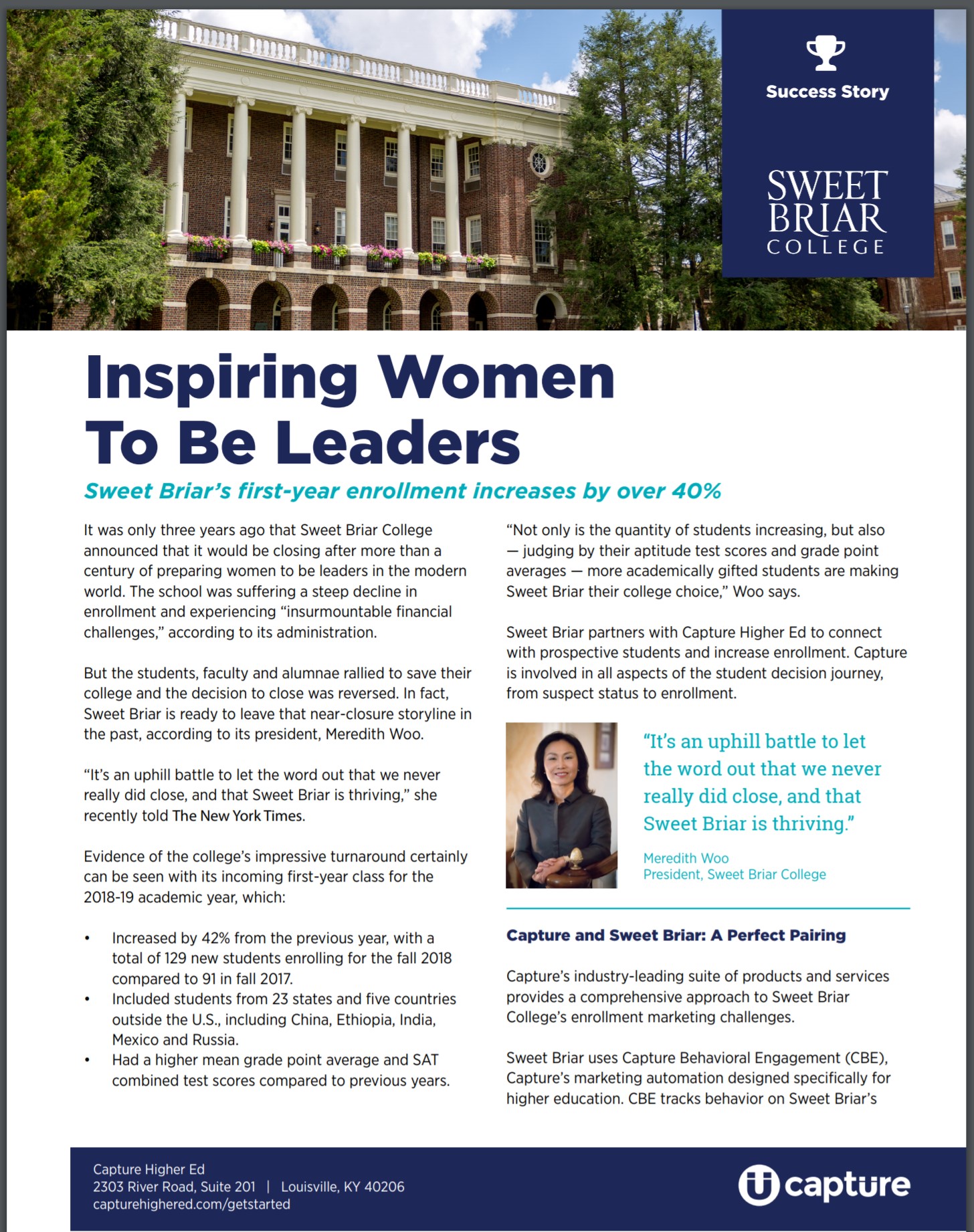 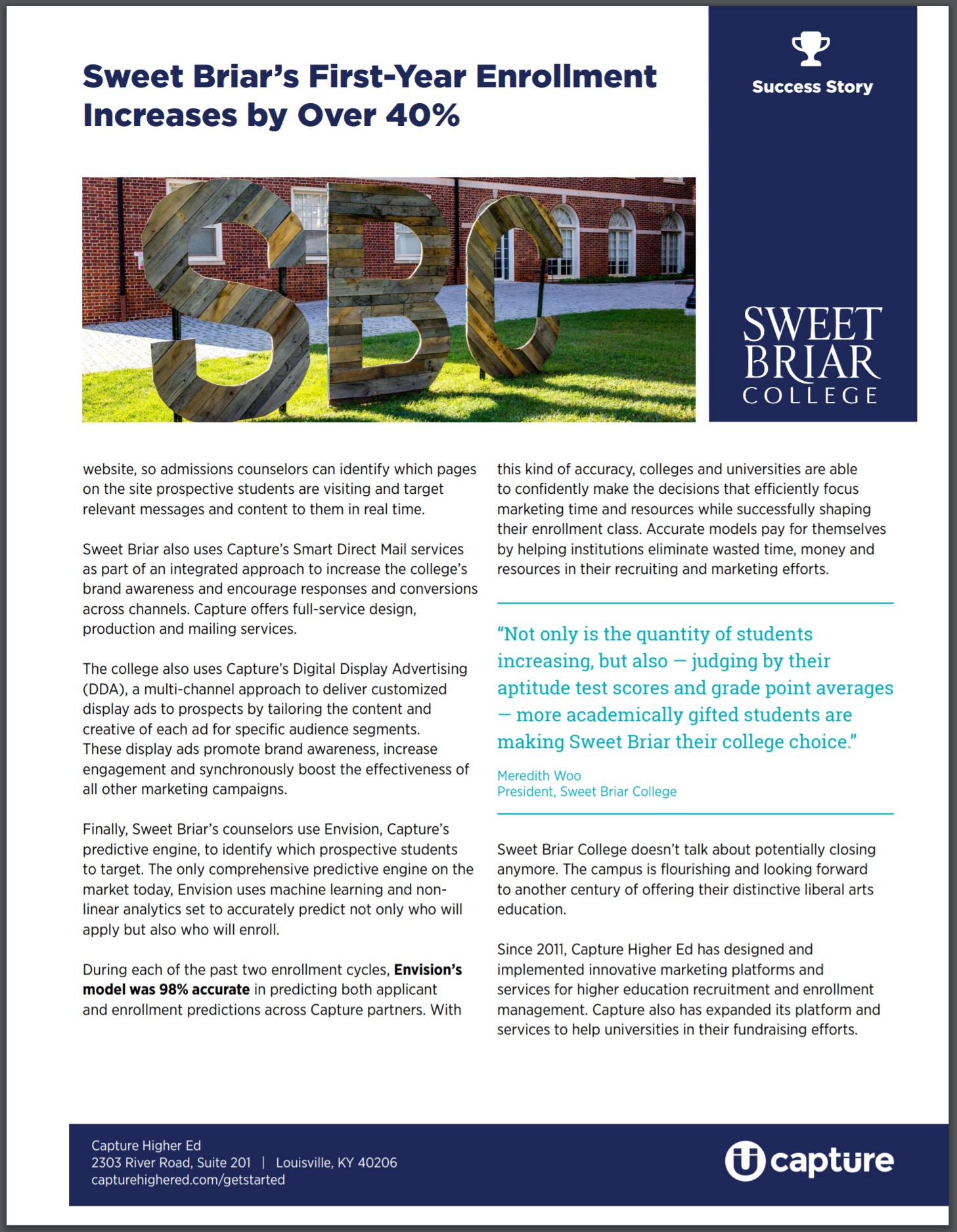 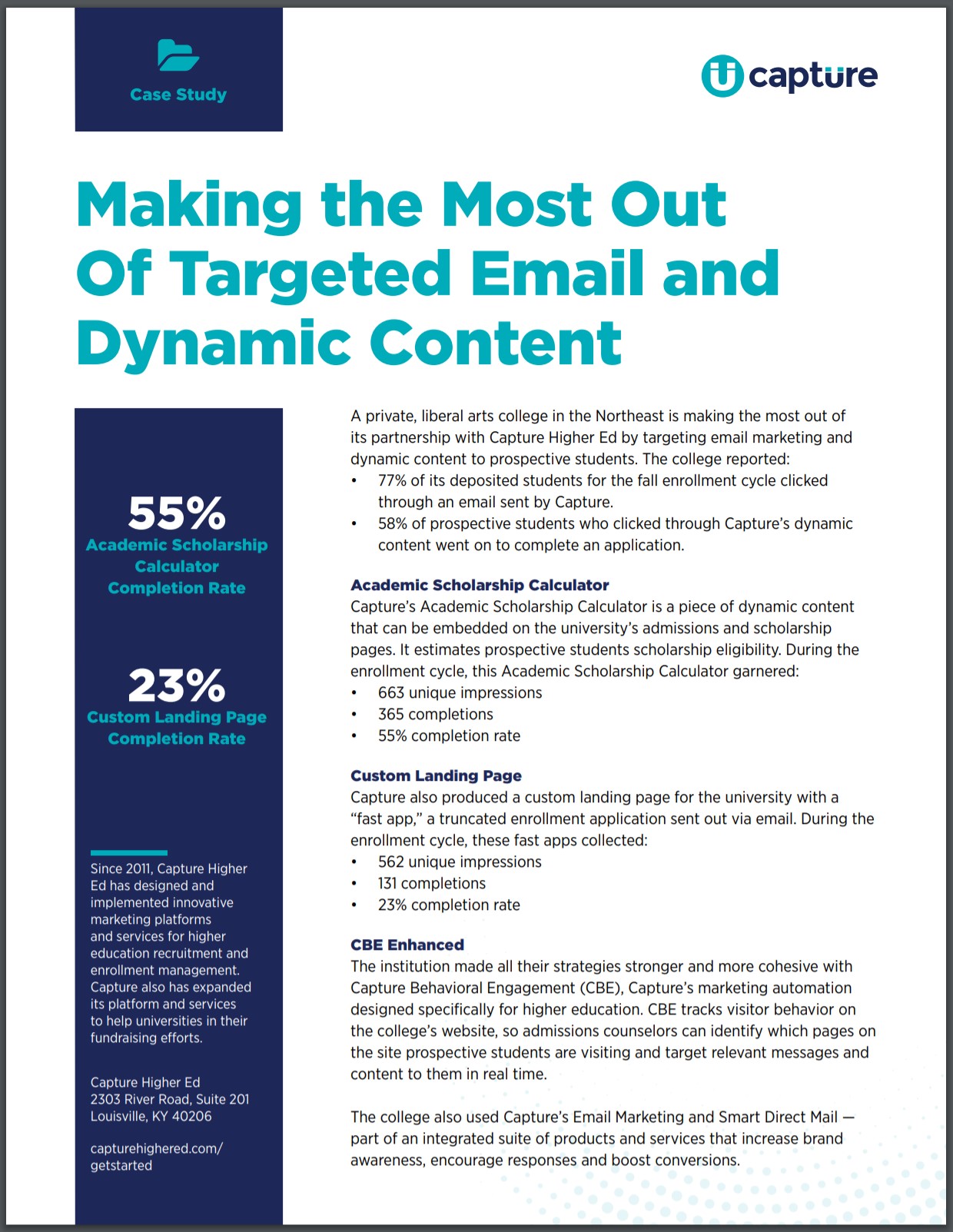 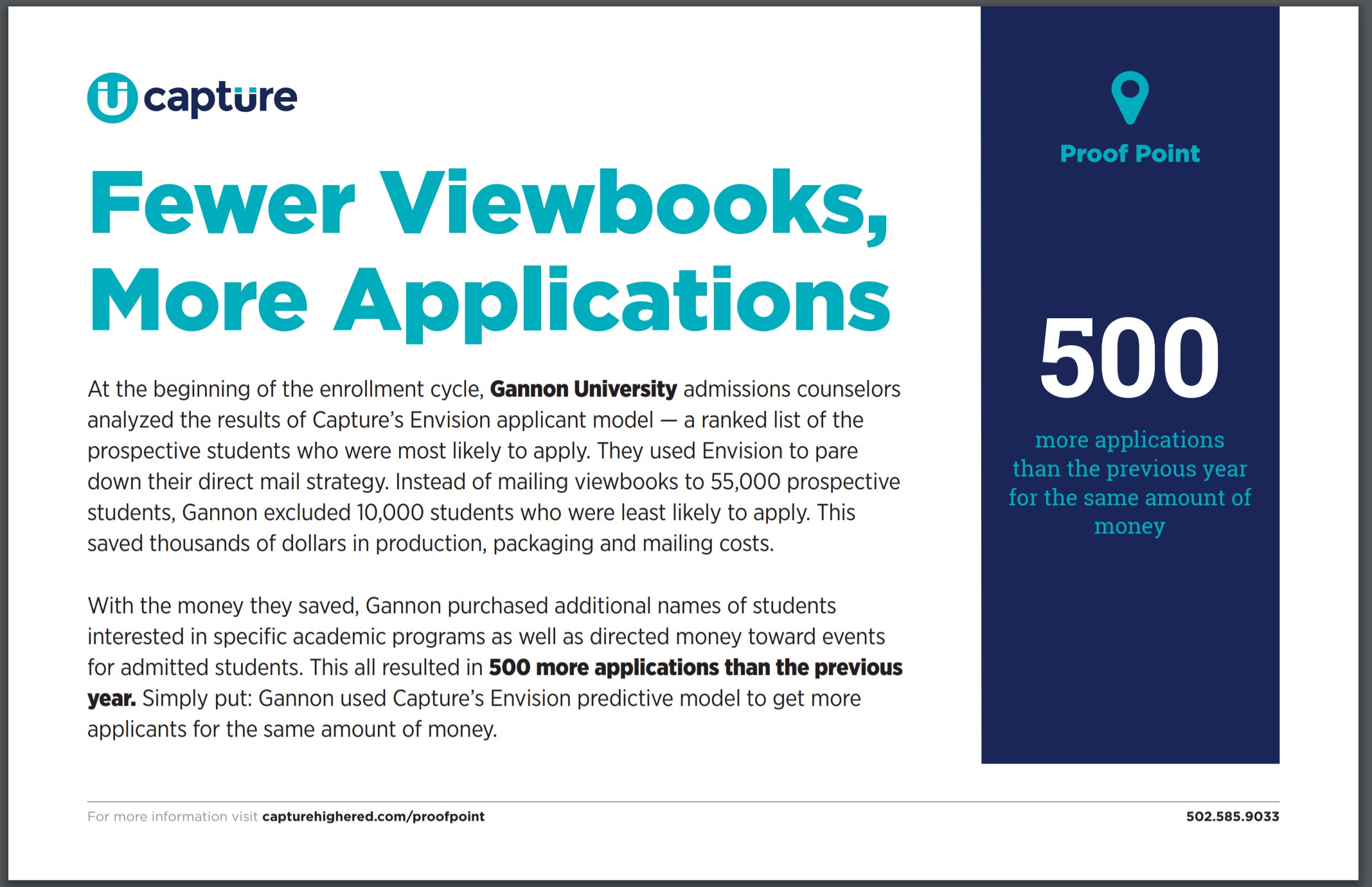 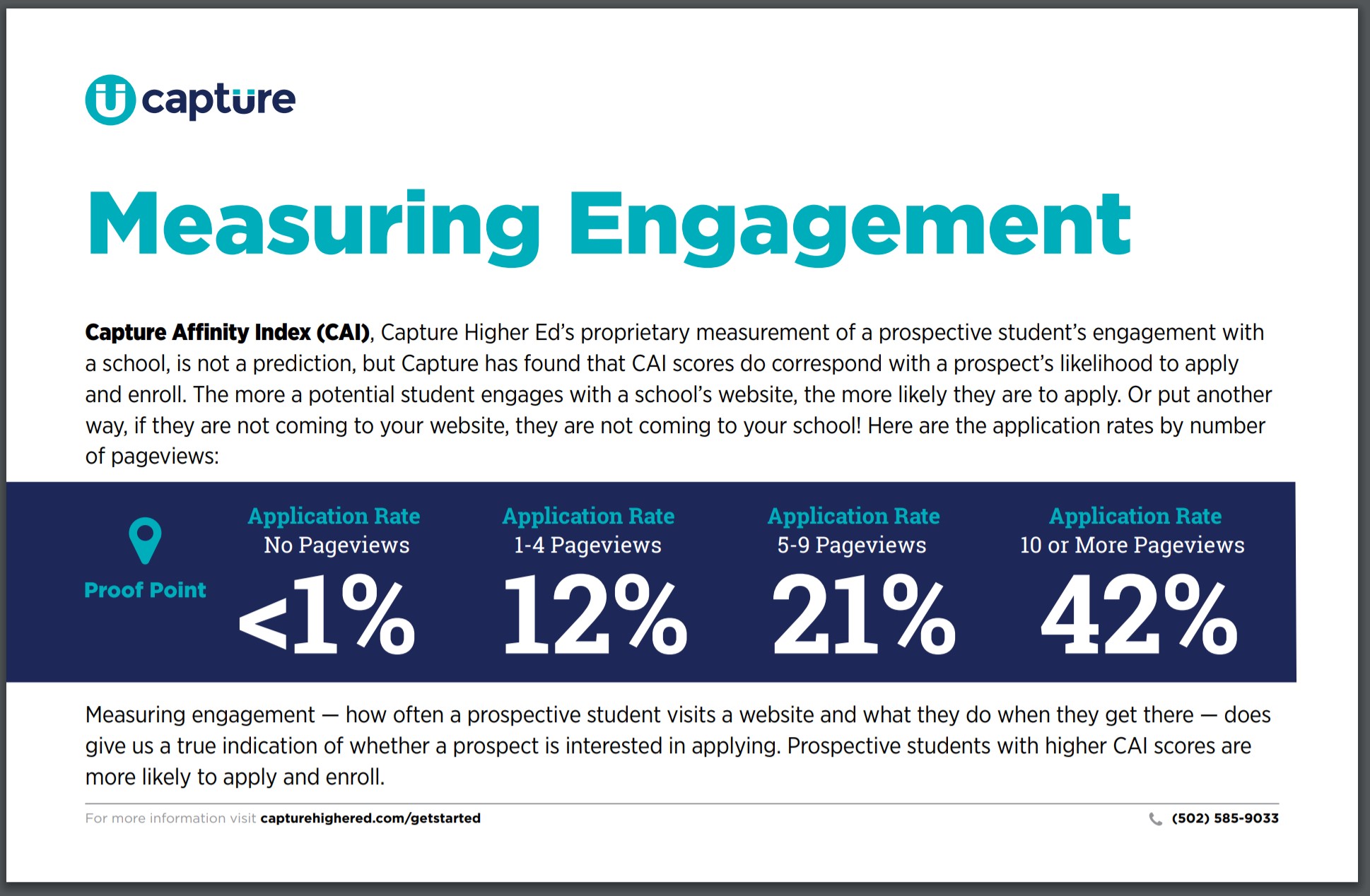 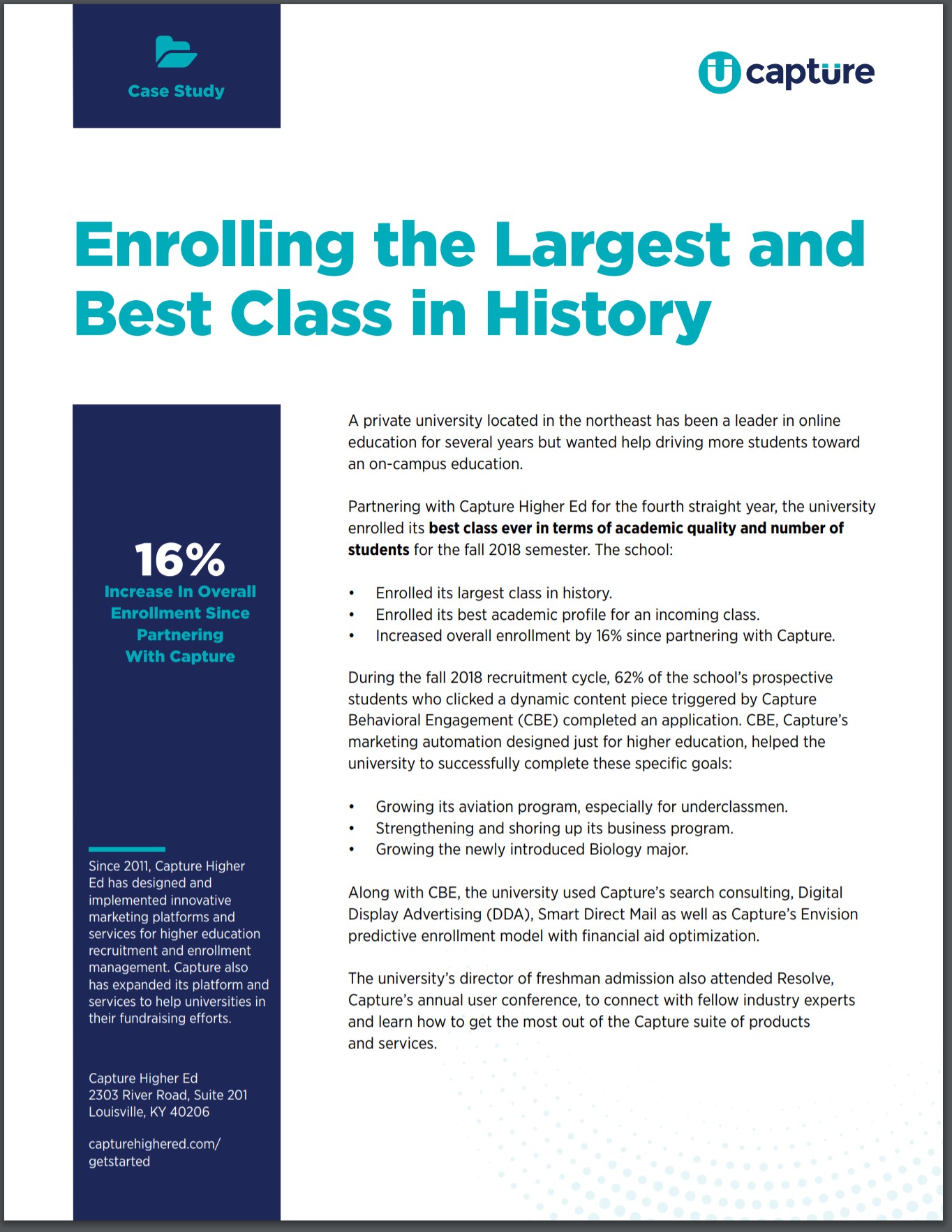 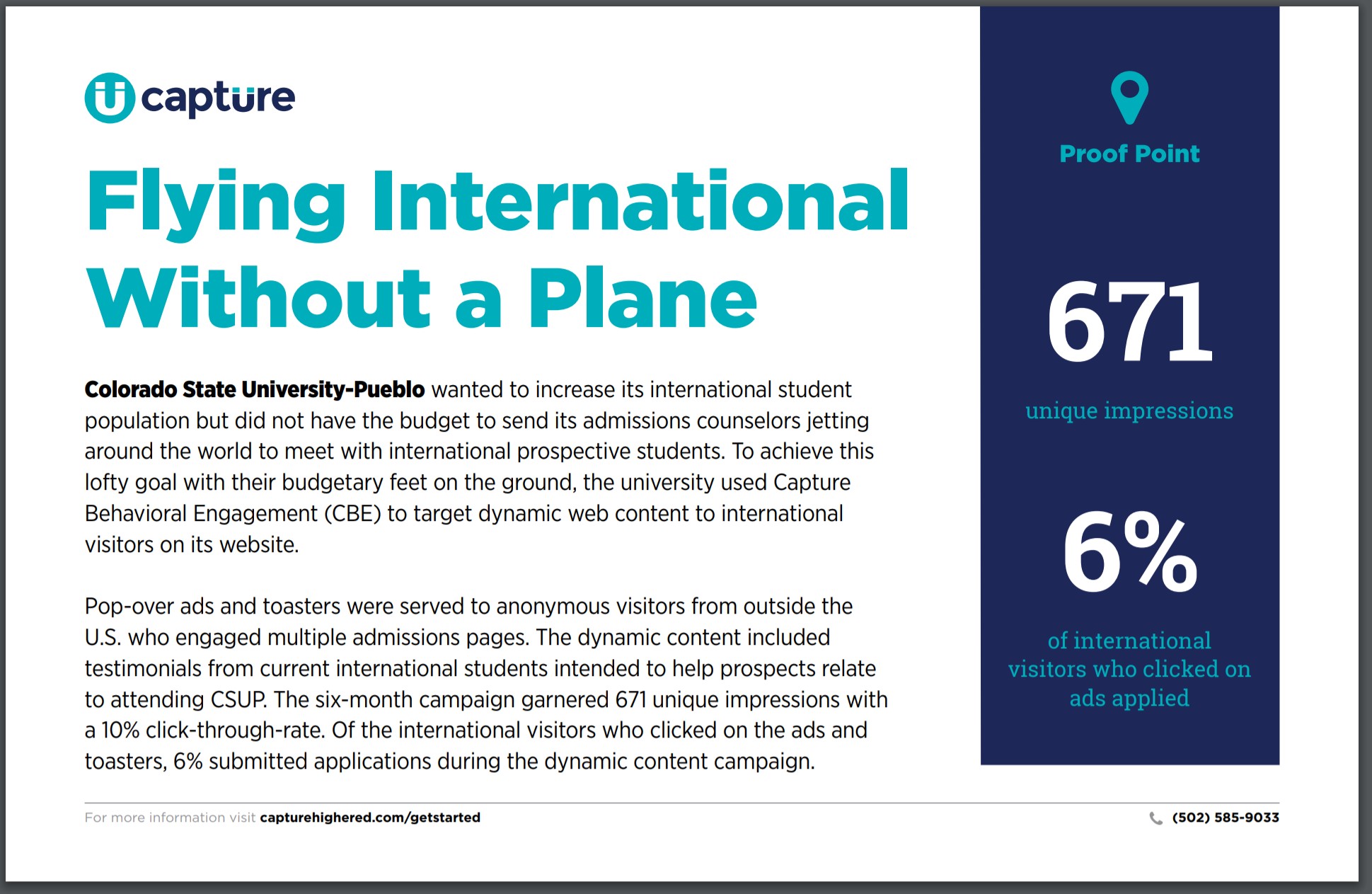 Thank you! Questions?
The Evolution of Enrollment Management Marketing
Where Technology and Tradition Meet
Geoff Broome
 Senior Enrollment Solutions Consultant
Capture Higher Ed